ROTACION
ES EL MOVIMIENTO DE CAMBIO DE ORIENTACION O DE  UN CUERPO O UN SISTEMA DE REFERENCIA DE  FORMA QUE UNA LINEA LLAMADA EJE DE ROTACION.
TRASLACION
Es el movimiento de la tierra alrededor del sol, que es la estrella central del sistema solar. La tierra describe  a su alrededor una orbita elíptica.
Movimientos del eje de rotación
Movimiento de rotación. Es un movimiento que efectúa la Tierra girando sobre su mismo eje imaginario denominado eje terrestre que pasa por sus polos. Una vuelta completa, tomando como referencia a las estrellas, dura 23 horas con 56 minutos 4 segundos y se denomina día sidéreo.
Estaciones climáticas
Las estaciones son los periodos del año en los que las condiciones climáticas imperantes se mantienen, en una determinada región, dentro de un cierto rango. Estos periodos son normalmente cuatro y duran aproximadamente tres meses y se denominan: primavera, verano, otoño e invierno.
Zonas climáticas de la tierra
Generalmente es una referencia a la zona intertropical o al clima cálido. Zonas templadas: Pudiendo referirse a las zonas templadas de la tierra o a las de clima templado. Zonas frías: Como referencia a las regiones polares y boreales o al clima frío y polar.
Como es la tierra
La Tierra es un planeta del sistema solar que gira alrededor de su estrella —el Sol— en la tercera órbita más interna. Es el más denso y el quinto mayor de los ocho planetas del sistema solar. También es el mayor de los cuatro terrestres. Wikipedia 
Radio: 6.371 km
Edad: 4,543 miles de millones años
Distancia desde el Sol: 149,6 millones km
Superficie: 510,1 millones km²
Gravedad: 9,807 m/s²
Luna: Luna
Capas de la tierra
Finalmente, la atmósfera está compuesta mayoritariamente por nitrógeno, además de oxígeno y otros tantos diversos gases. Esta es la capa más externa del planeta y a su vez, también se divide en otras 5 capas: la troposfera, estratosfera, mesosfera, termosfera y exosfera.
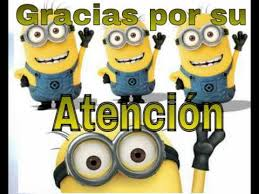 POR: miguel Ángel  Londoño  y juan José Baena